Proefexamen
Maxim Caby – Helloprof – Ingangsexamen geneeskunde
Inhoud
Inleiding
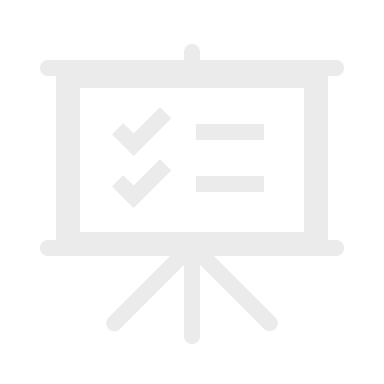 Wiskunde
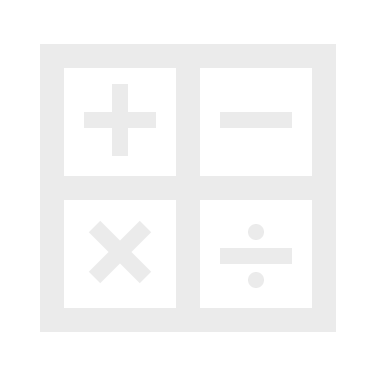 Fysica
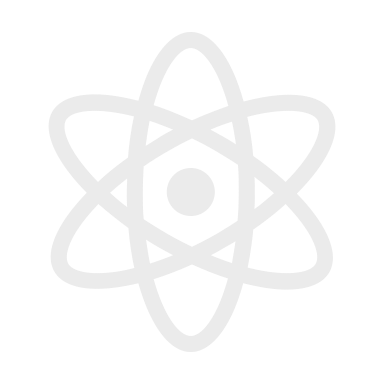 Inleiding
10 oefeningen voor wiskunde en fysica zoals je ze ook zou zien op een toelatingsexamen. Voor deze 20 vragen heb je in theorie slechts 1,5h. Praktijk leert wel dat mensen langer werken aan de wiskunde/fysica oefeningen dan aan de chemie/biologie oefeningen. Desondanks: probeer deze in 90 minuten op te lossen. Giscorrectie: Juist: +3Niet geantwoord:0Fout:-1Totaal op 60 punten.
Wiskunde
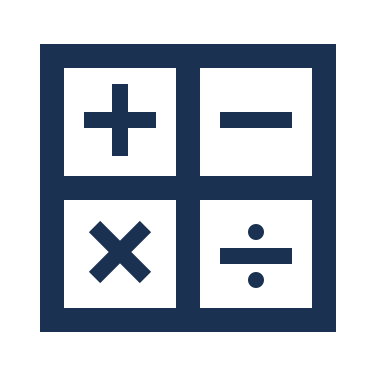 Oefening 1: Cirkel & Parabool
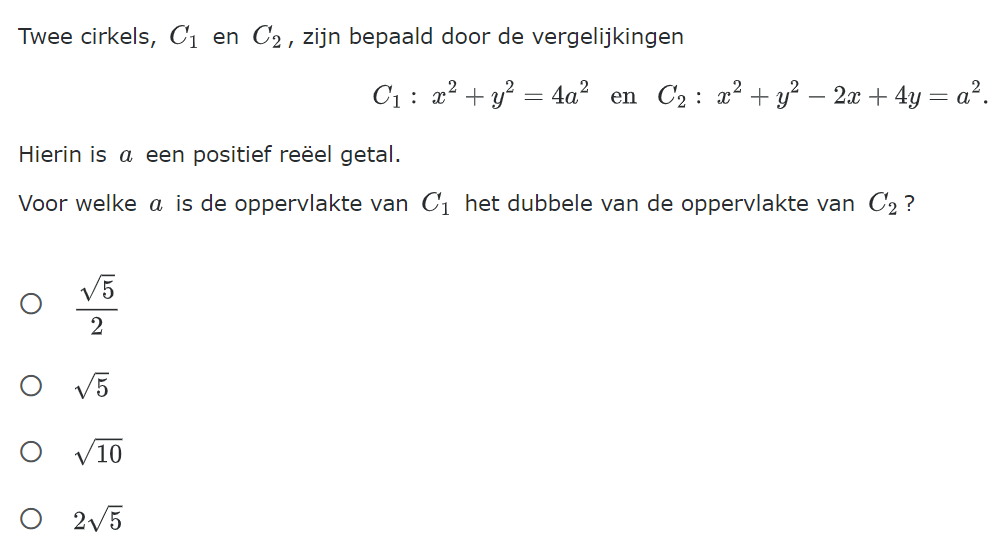 A

B

C

D
Oefening 2: Functies
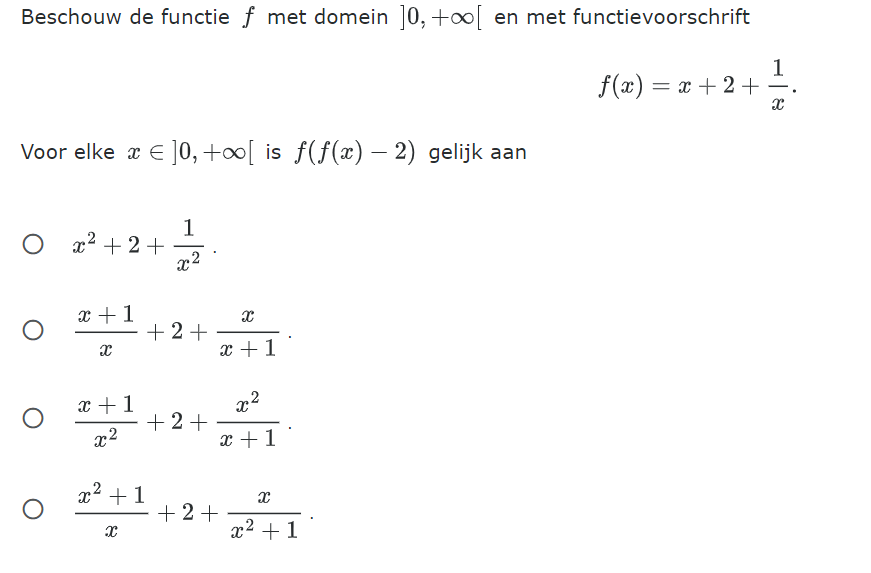 A

B

C

D
Oefening 3: Meetkunde
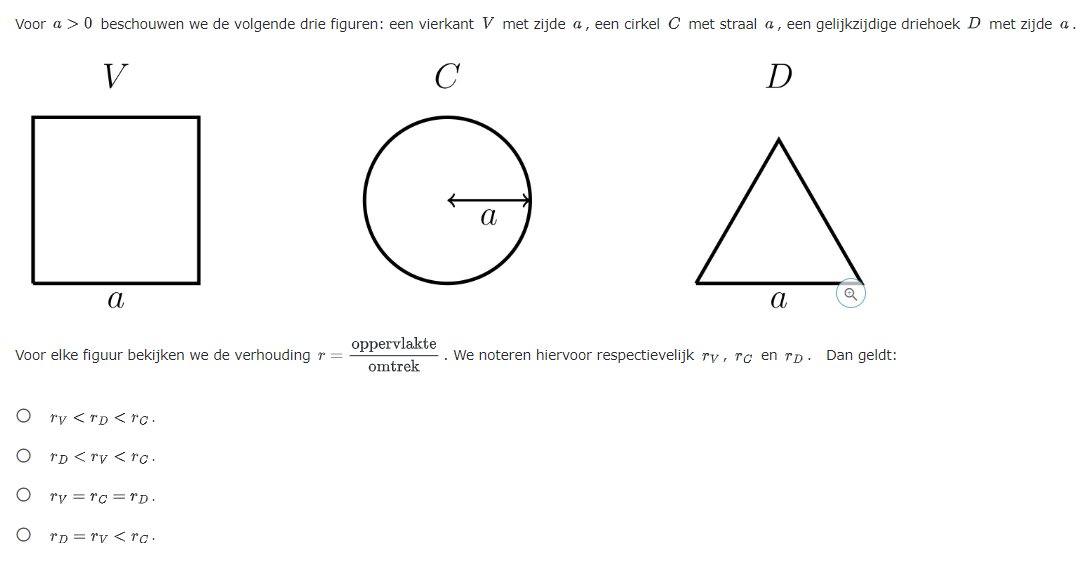 A

B

C

D
Oefening 4: Statistiek
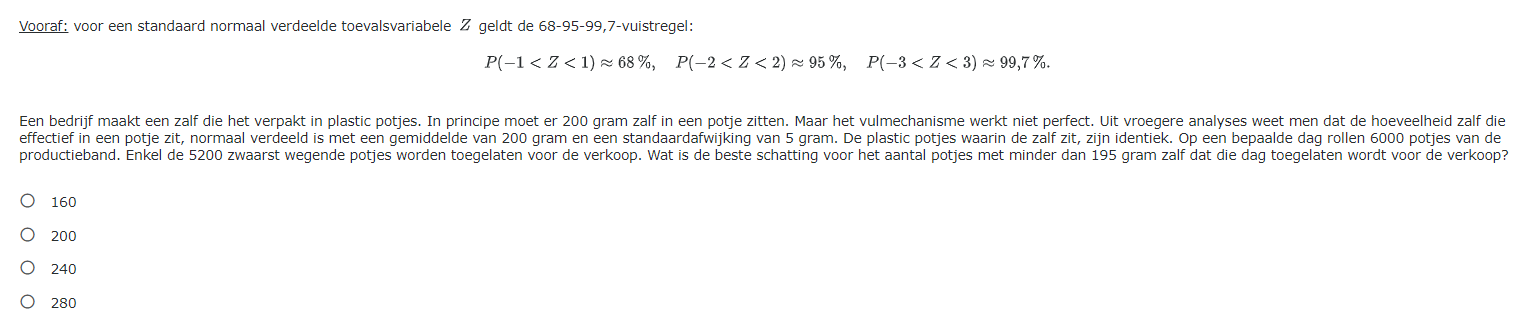 A

B

C

D
Oefening 5: Goniometrie
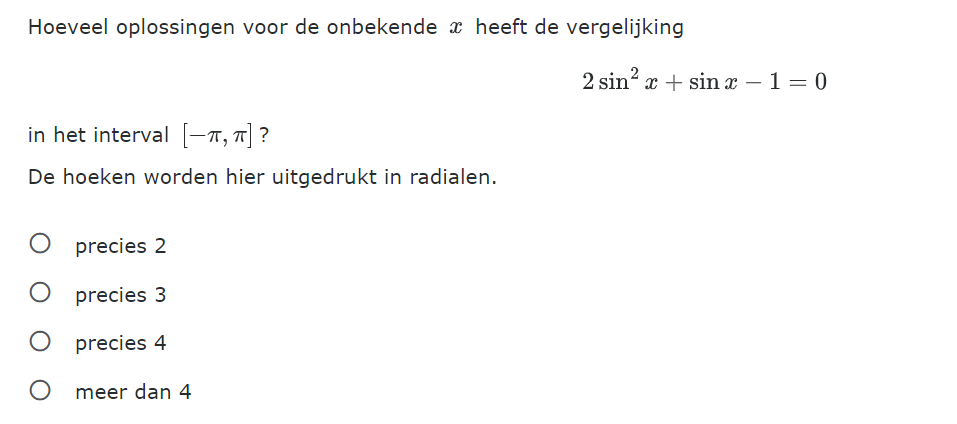 A

B

C

D
Oefening 6: Matrices
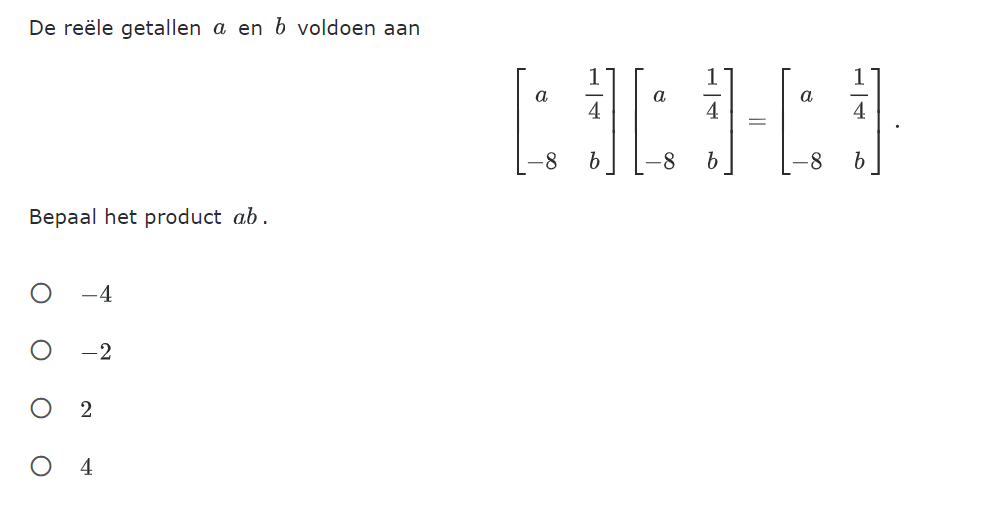 A

B

C

D
Oefening 7: Oppervlakteberekening
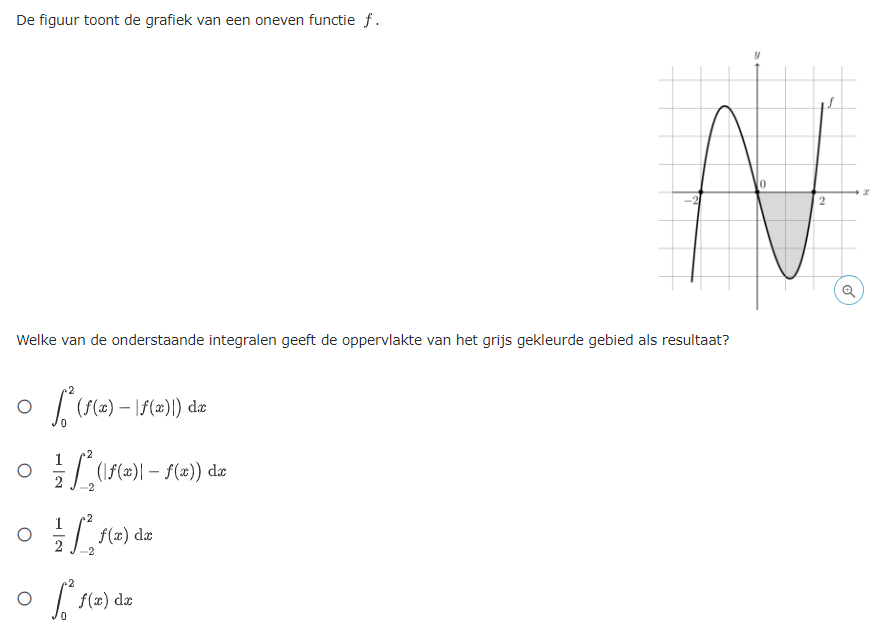 A

B

C

D
Oefening 8: Kansrekenen
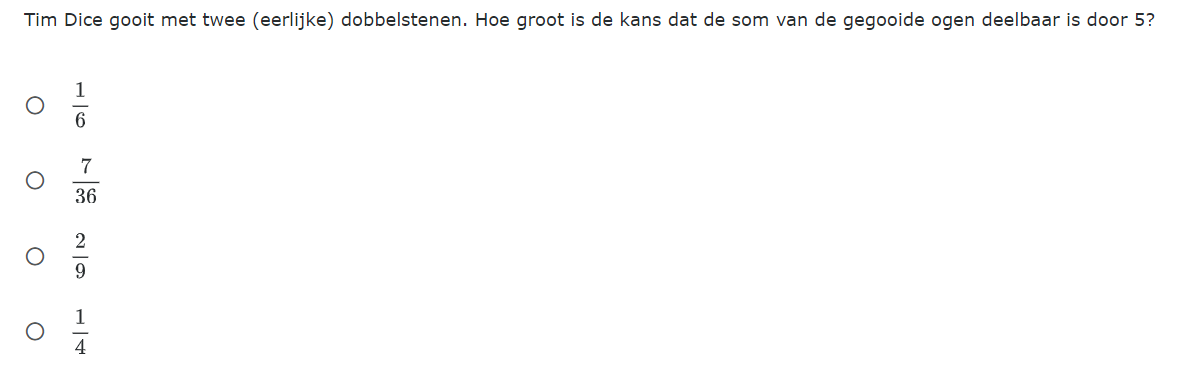 A

B

C

D
Oefening 9: Functieverloop
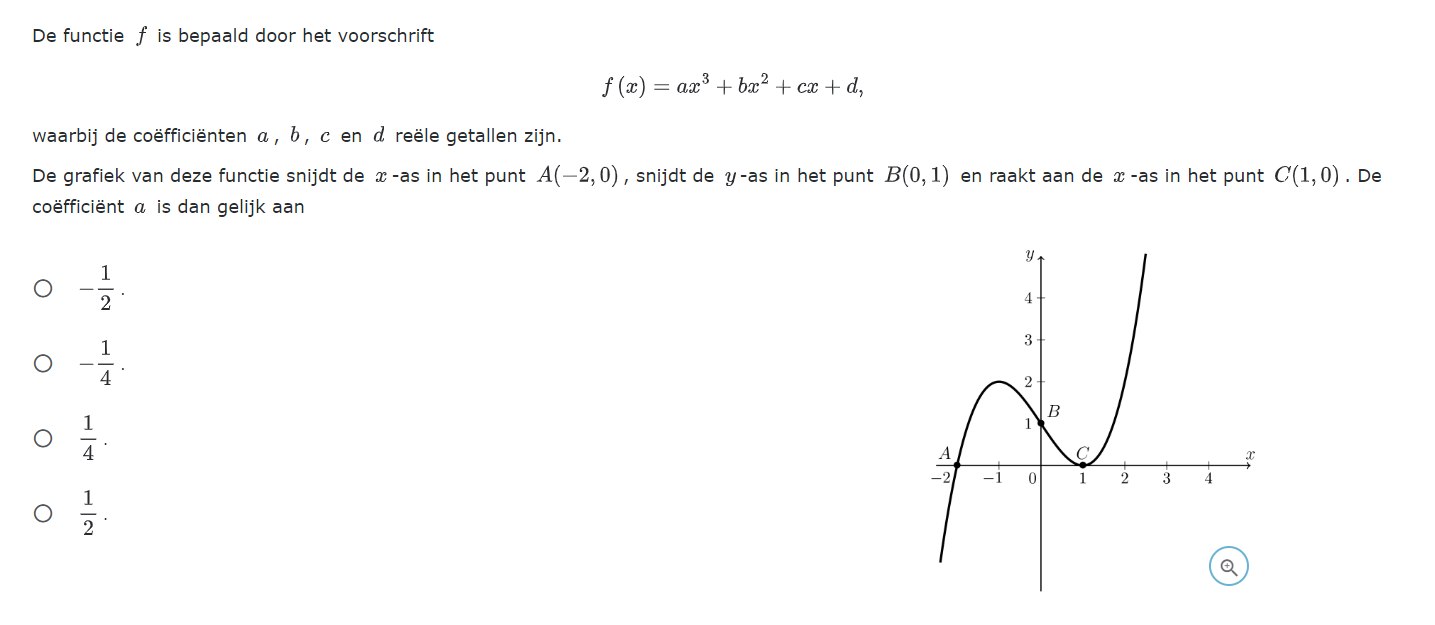 A

B

C

D
Oefening 10: Integralen
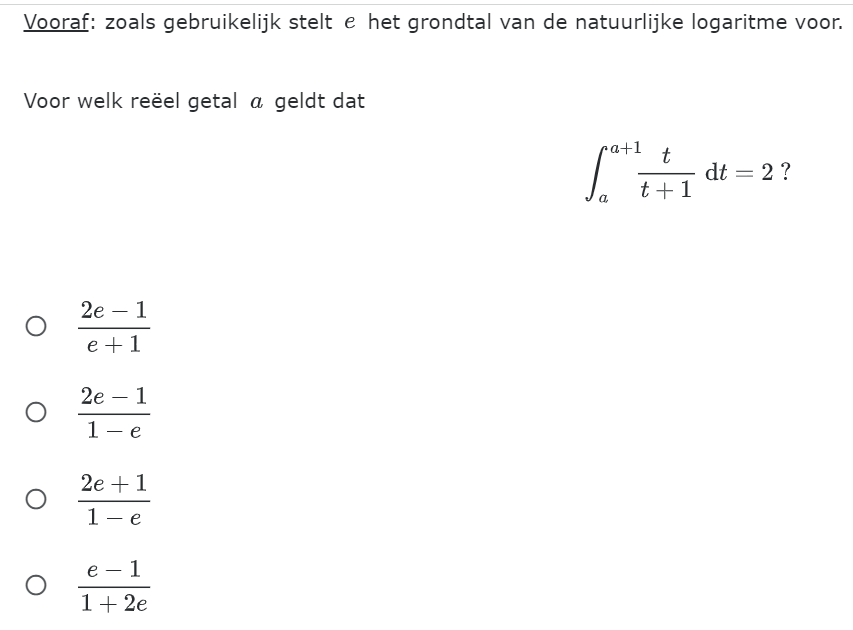 A

B

C

D
Fysica
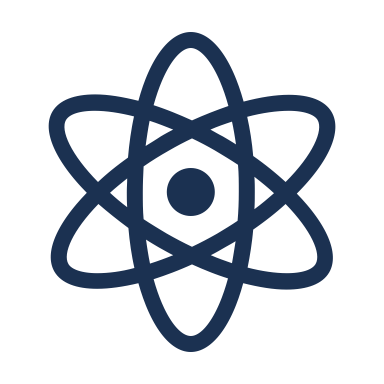 Oefening 1: Optica
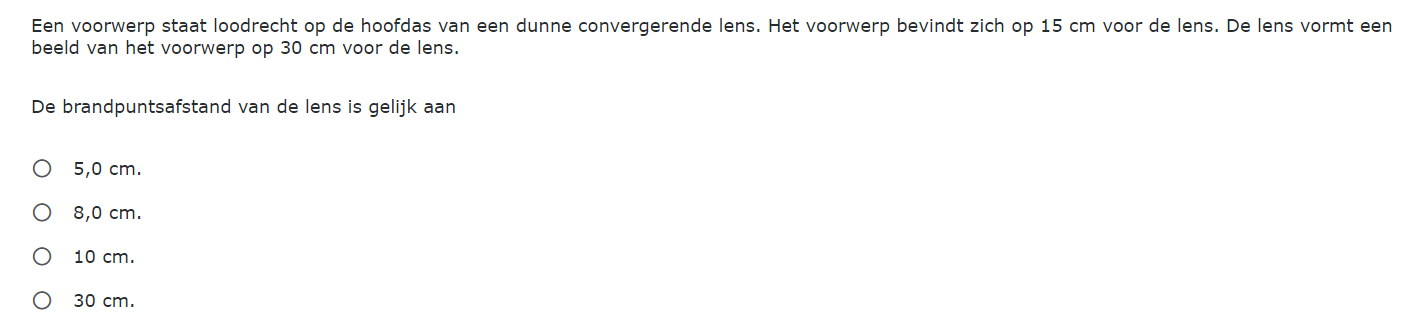 A

B

C

D
Oefening 2: Hydrostatica
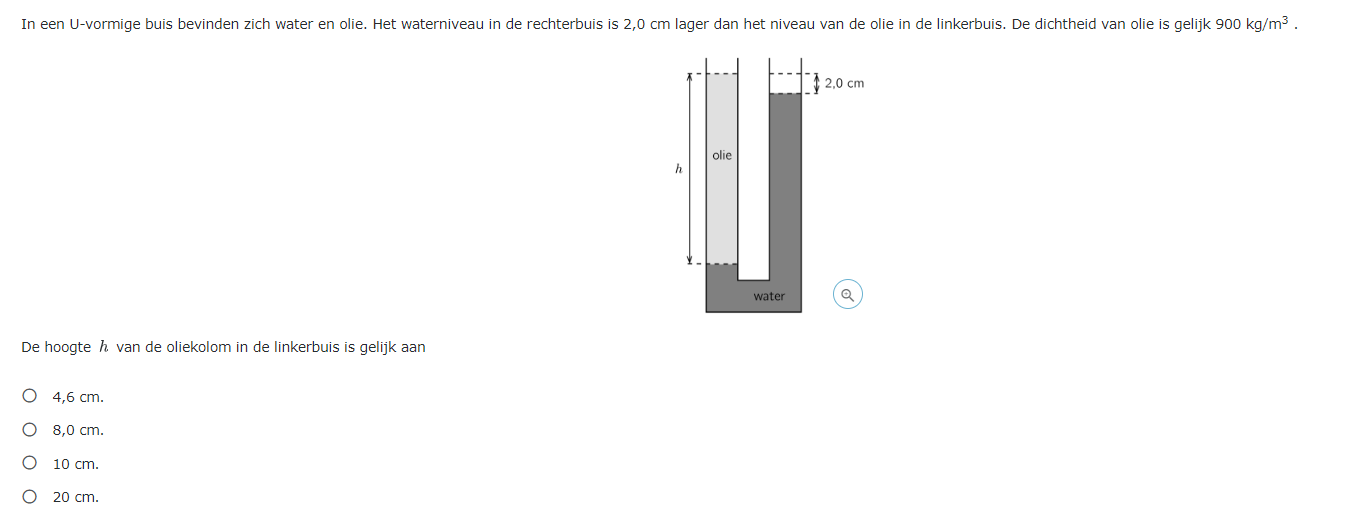 A

B

C

D
Oefening 3: Gaswetten
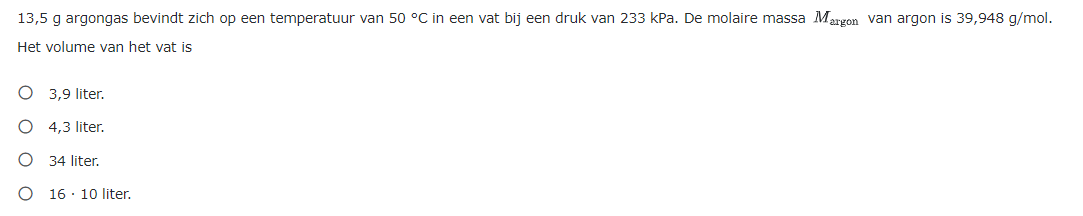 A

B

C

D
Oefening 4: Elektrodynamica
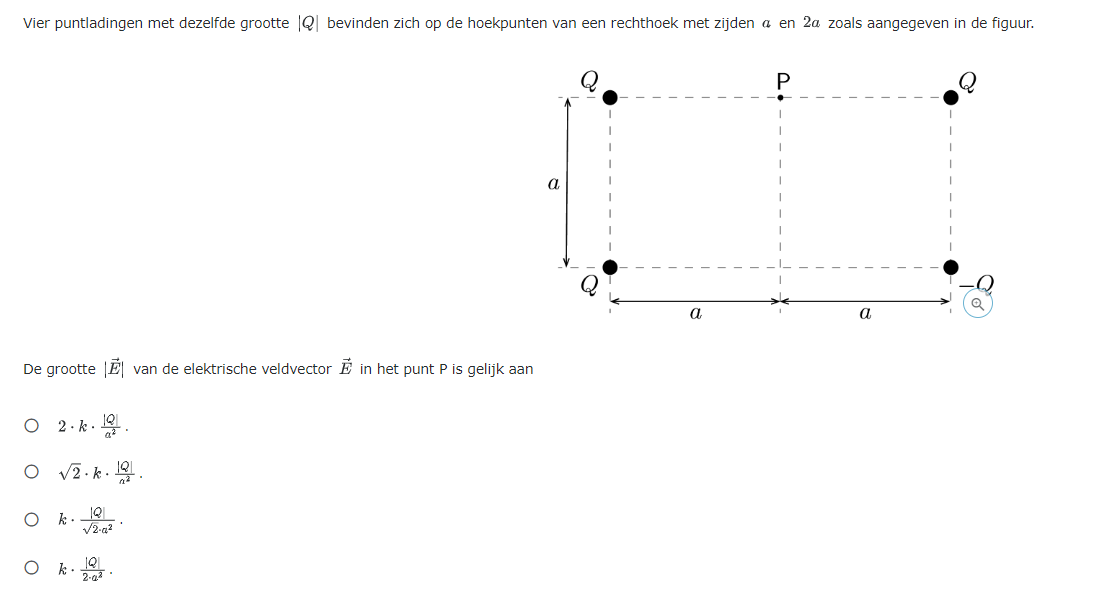 A

B

C

D
Oefening 5: Elektrostatica
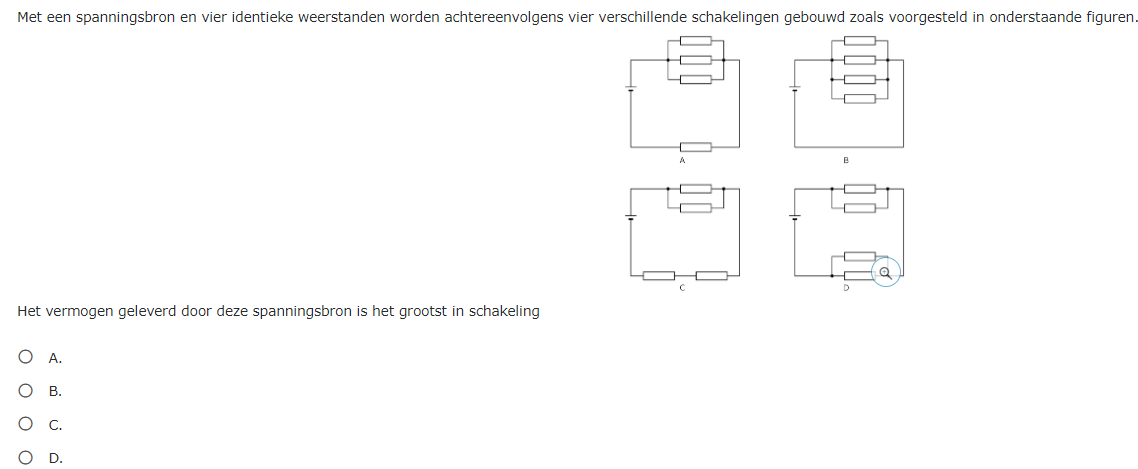 Oefening 6: Elektromagnetisme
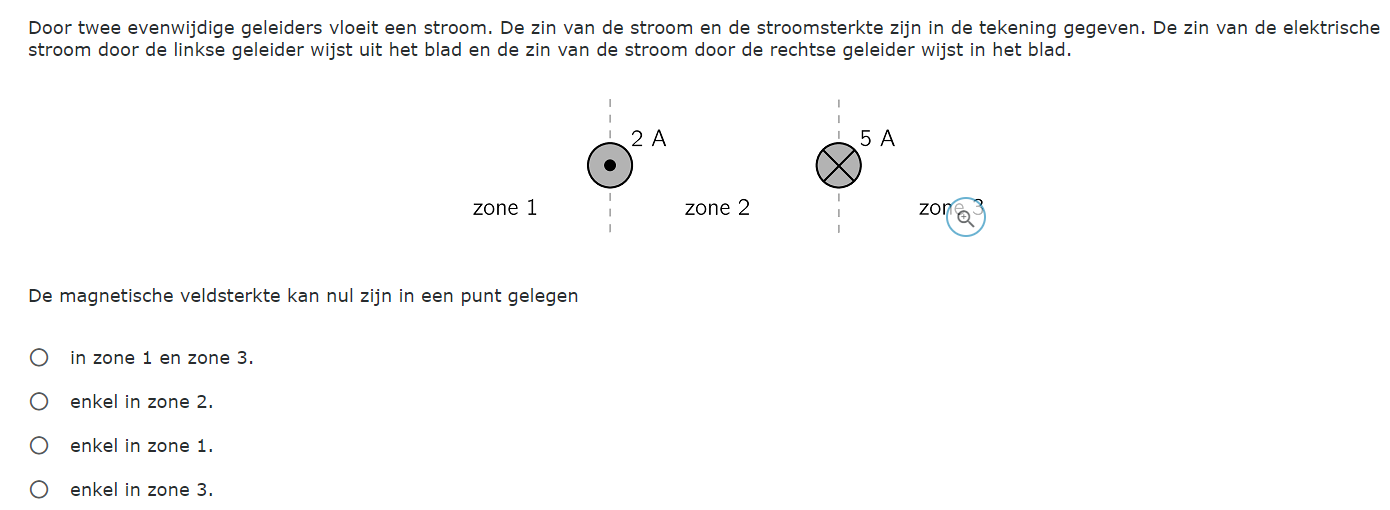 A

B

C

D
Oefening 7: Kernfysica
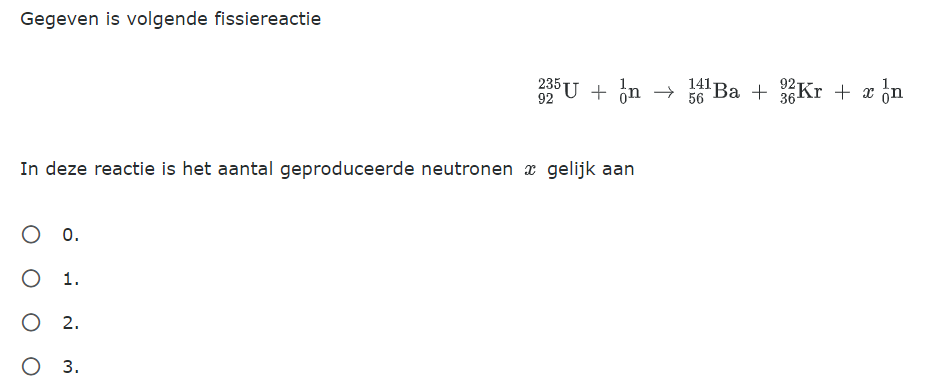 A

B

C

D
Oefening 8: Kinematica
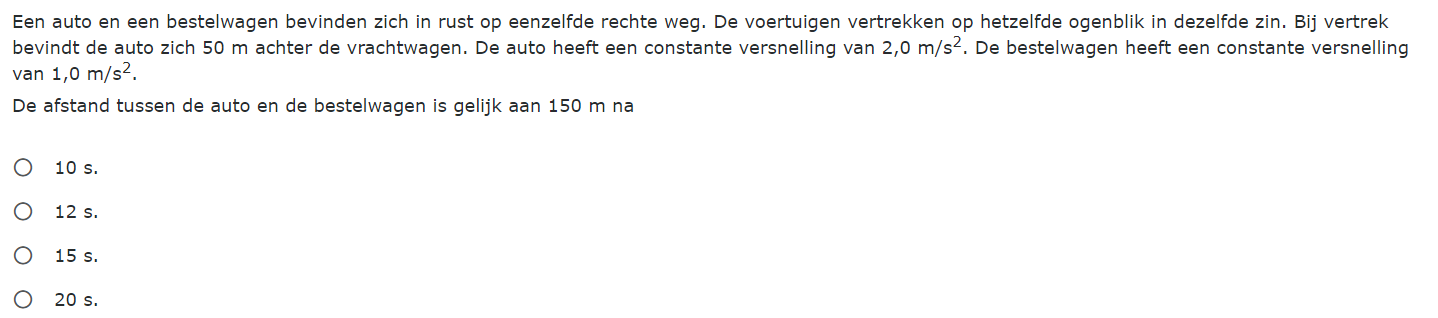 A

B

C

D
Oefening 9: Dynamica
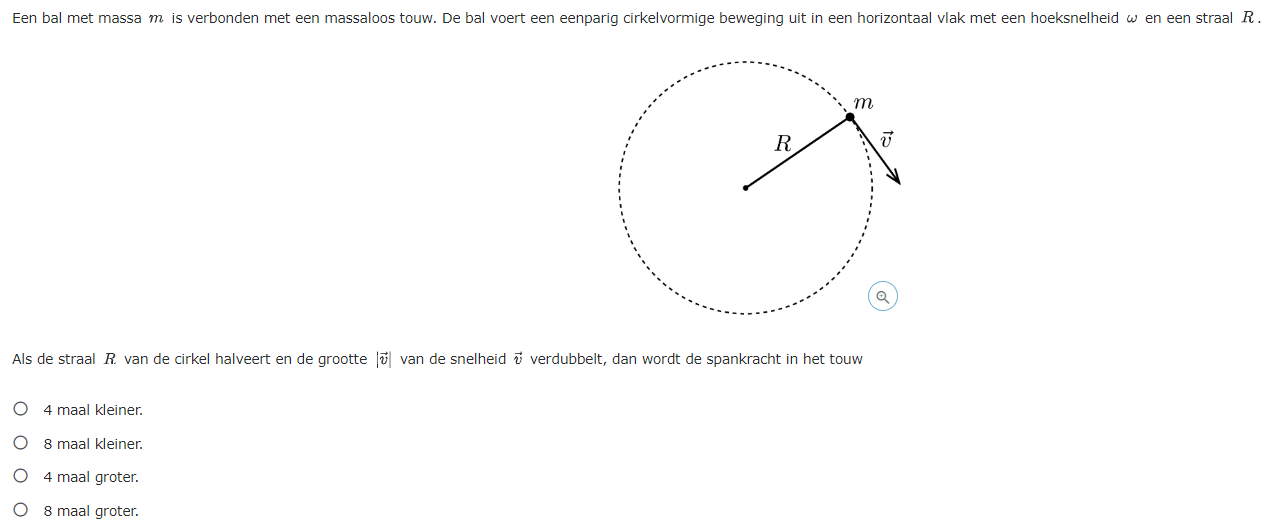 A

B

C

D
Oefening 10: Trillingen
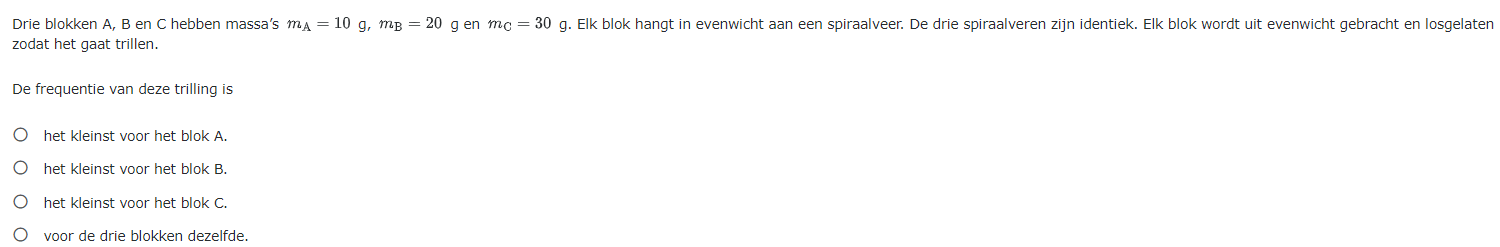 A

B

C

D
Antwoorden
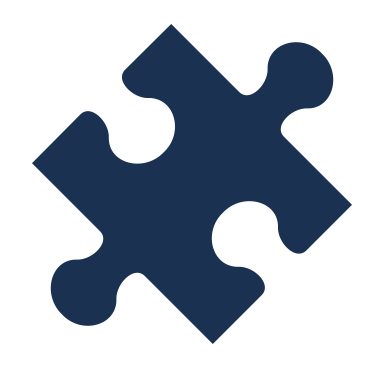 Antwoorden
Wiskunde
Fysica
B
D
B
A
B
B
B
B
D
B
A
D
A
C
B
C
D
D
D
C
Oplossingen
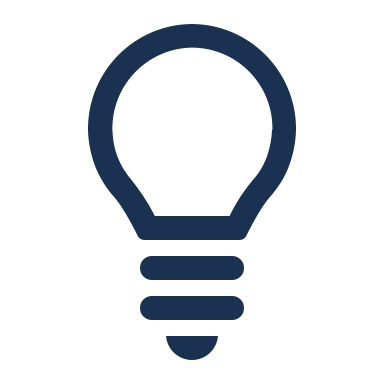 Oefening 1: Cirkel & Parabool
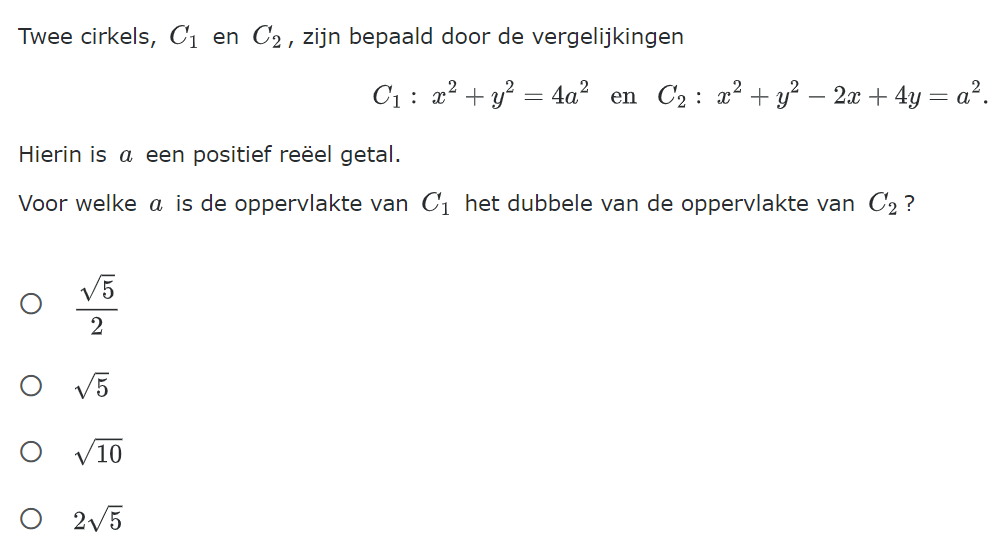 Oefening 2: Functies
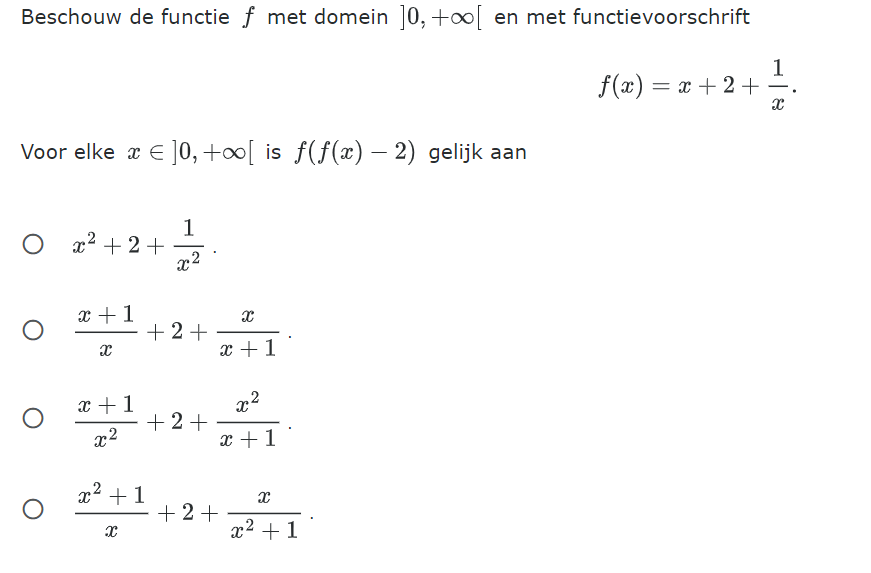 Oefening 3: Meetkunde
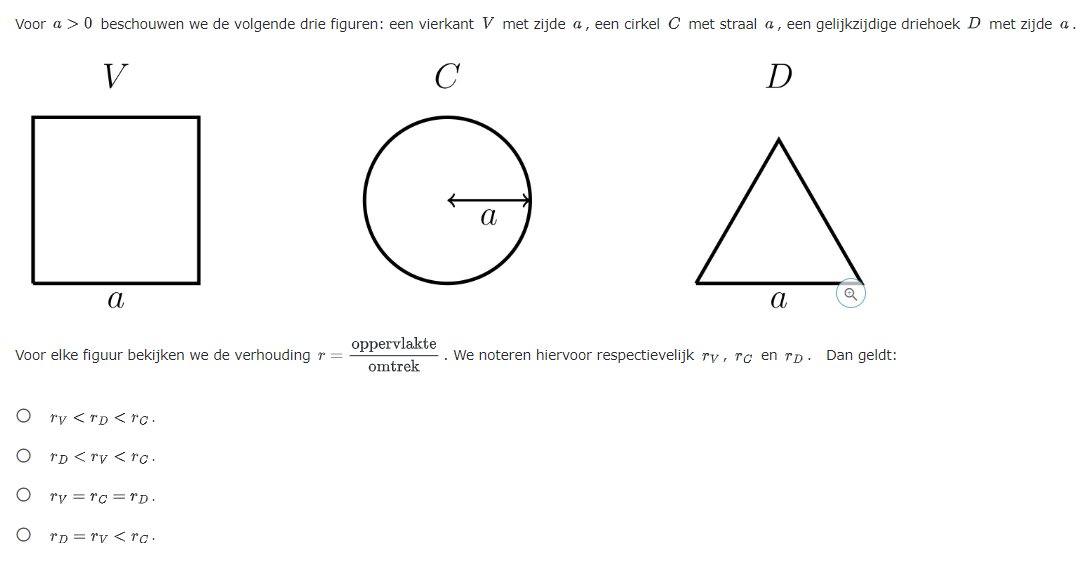 Oefening 4: Statistiek
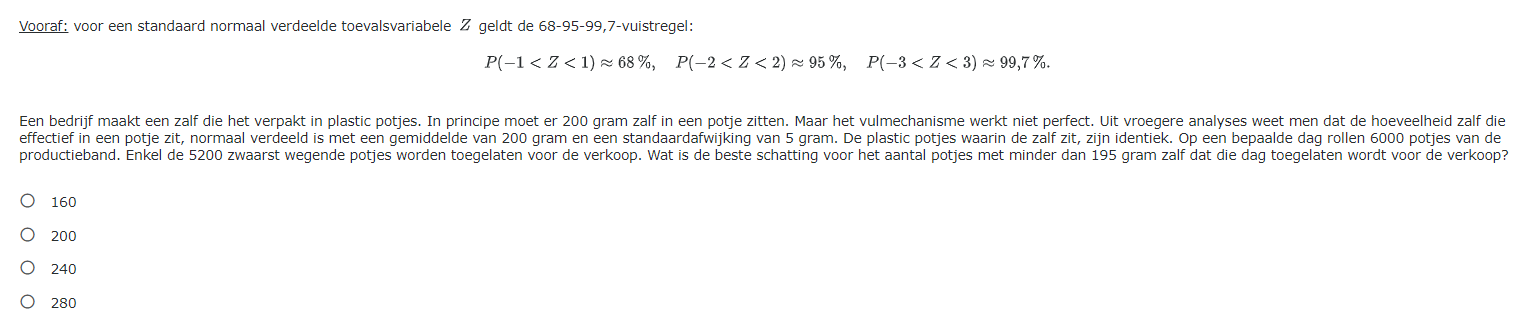 Oefening 5: Goniometrie
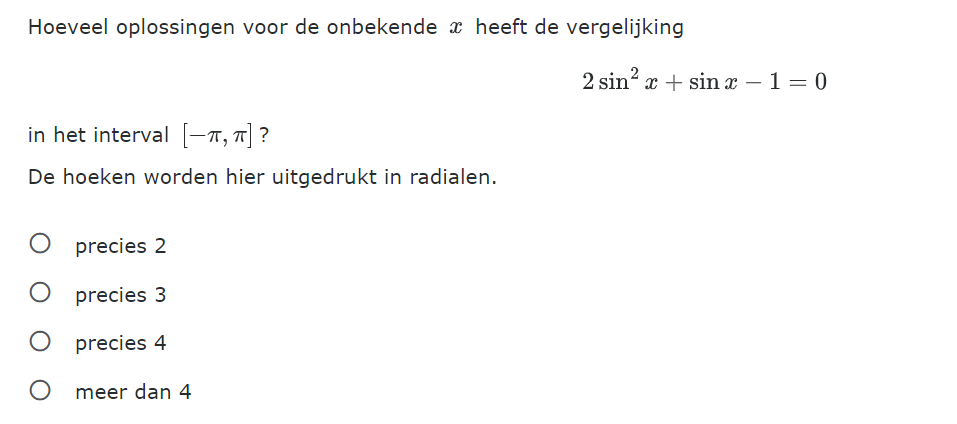 Oefening 6: Matrices
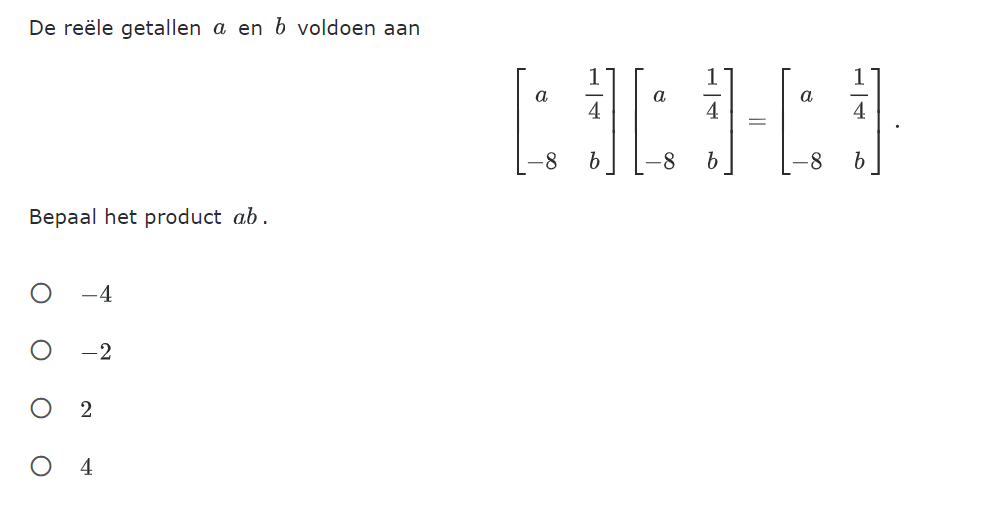 Oefening 7: Oppervlakteberekening
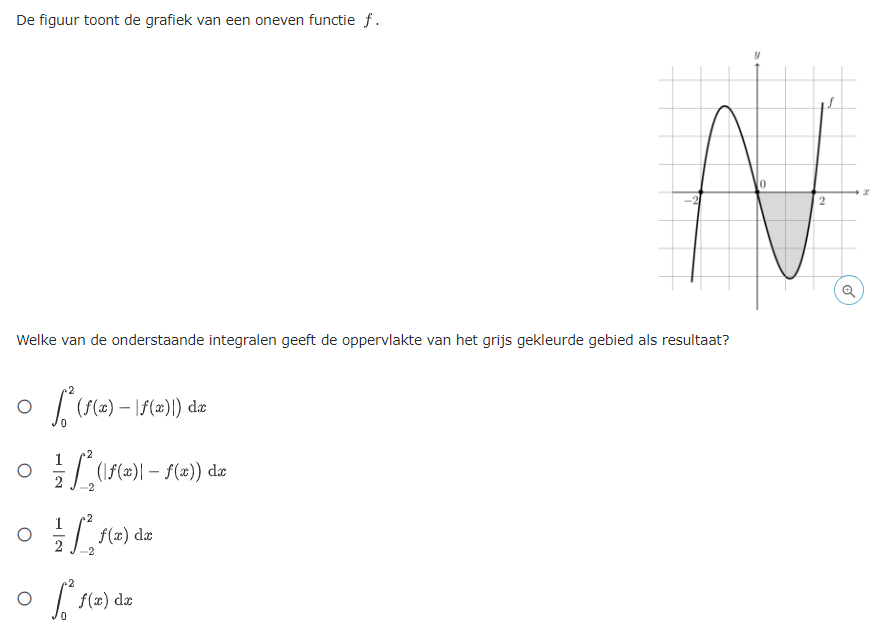 Oefening 8: Kansrekenen
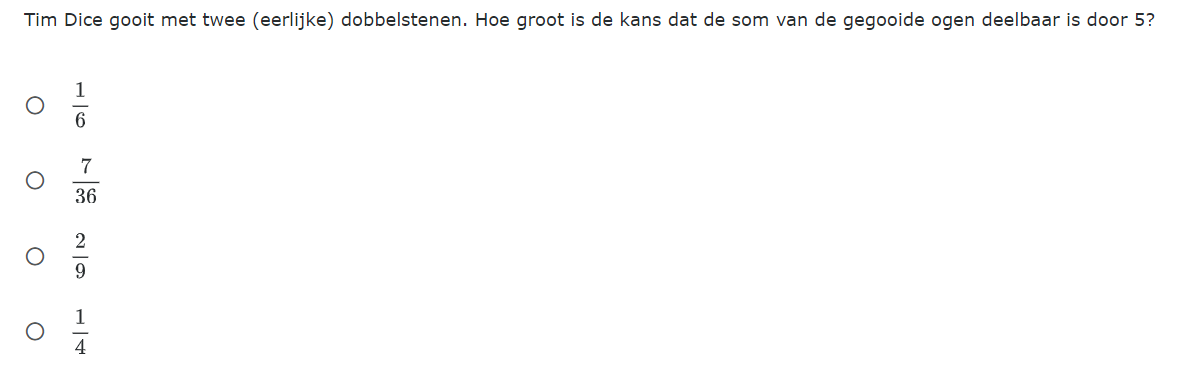 Oefening 9: Functieverloop
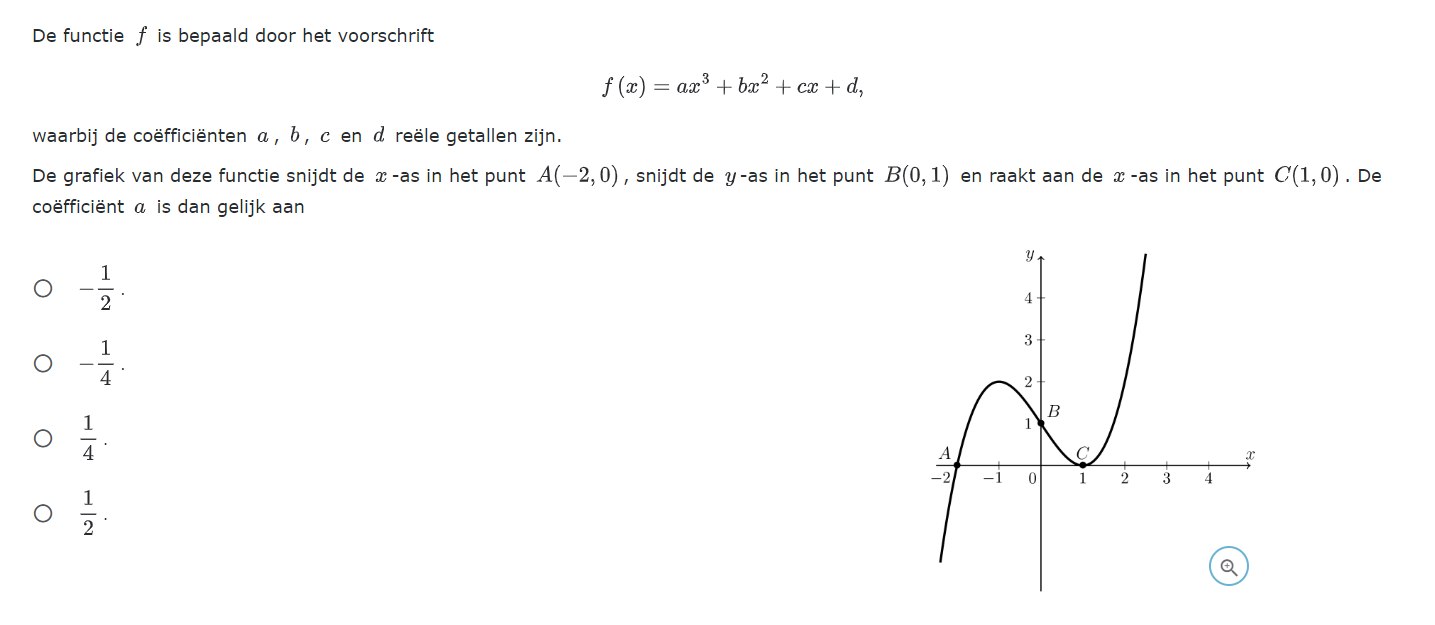 Oefening 10: Integralen
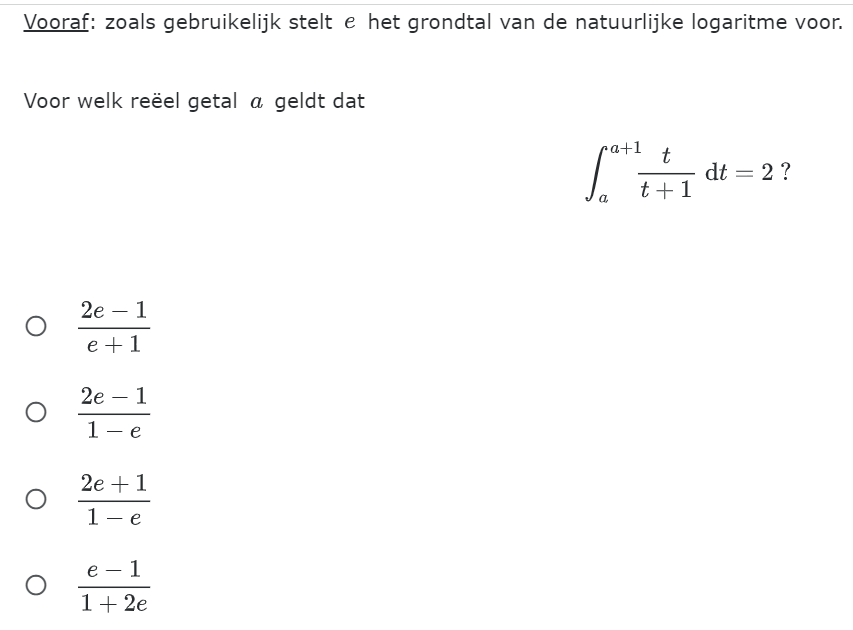 Oefening 1: Optica
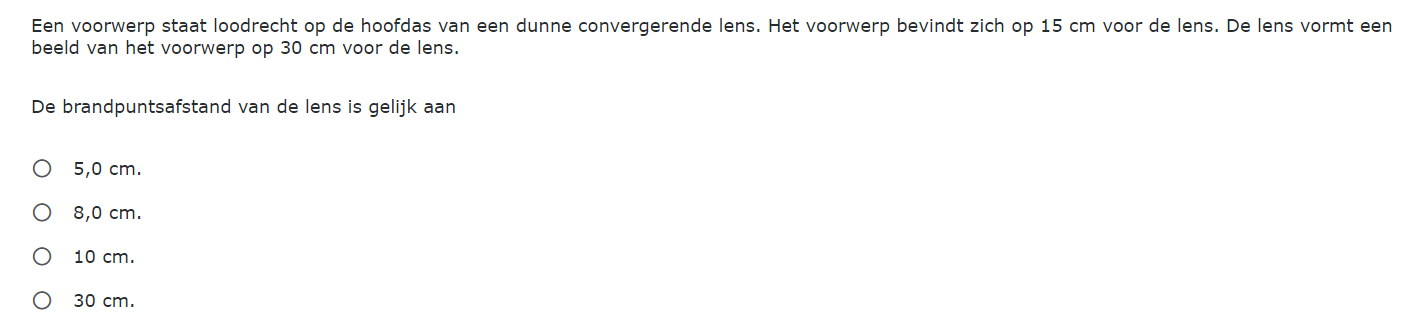 Oefening 2: Hydrostatica
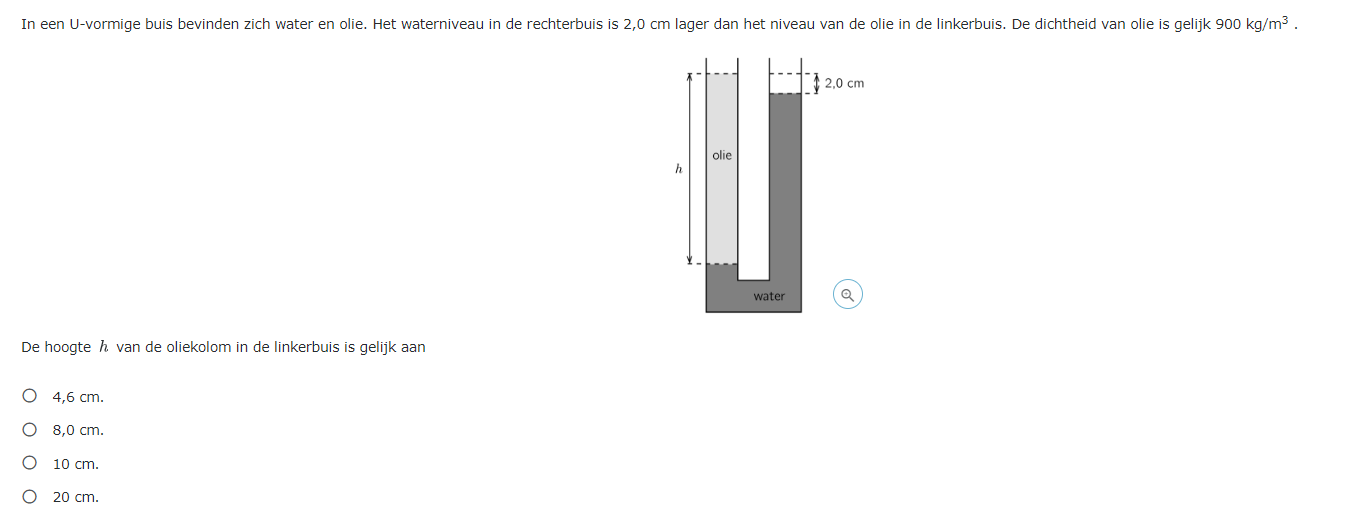 Oefening 3: Gaswetten
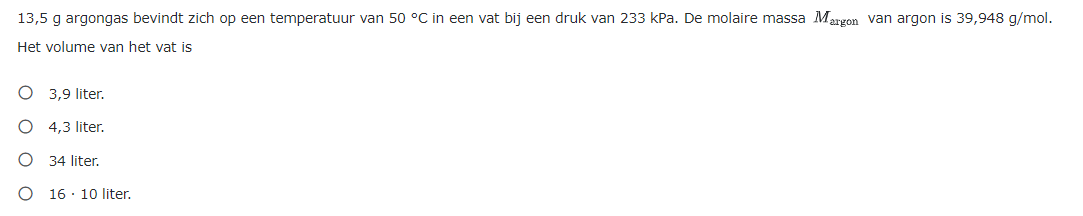 Oefening 4: Elektrodynamica
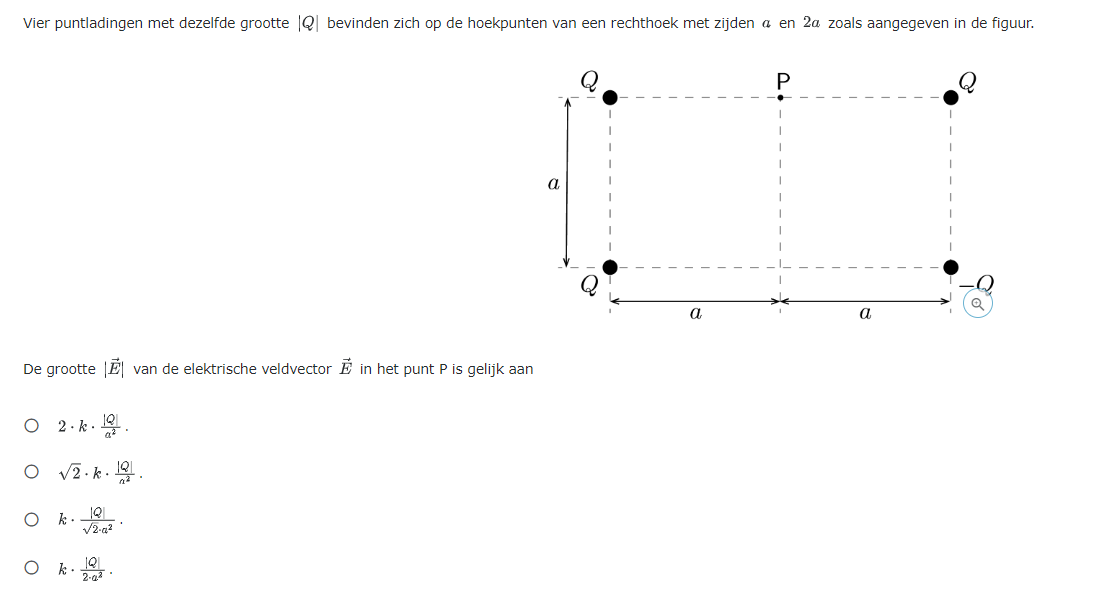 Oefening 5: Elektrostatica
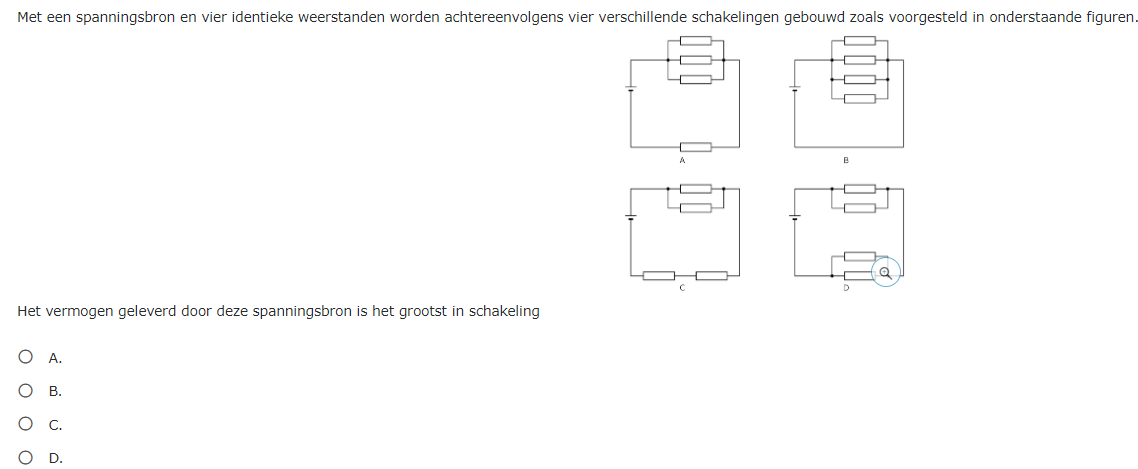 Oefening 6: Elektromagnetisme
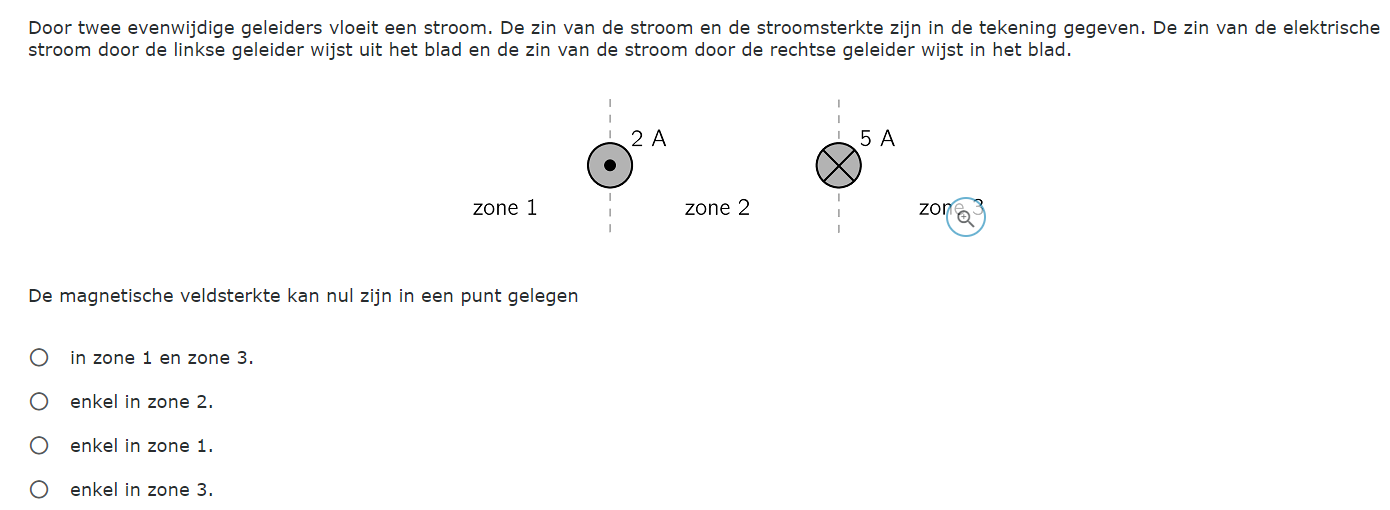 Oefening 7: Kernfysica
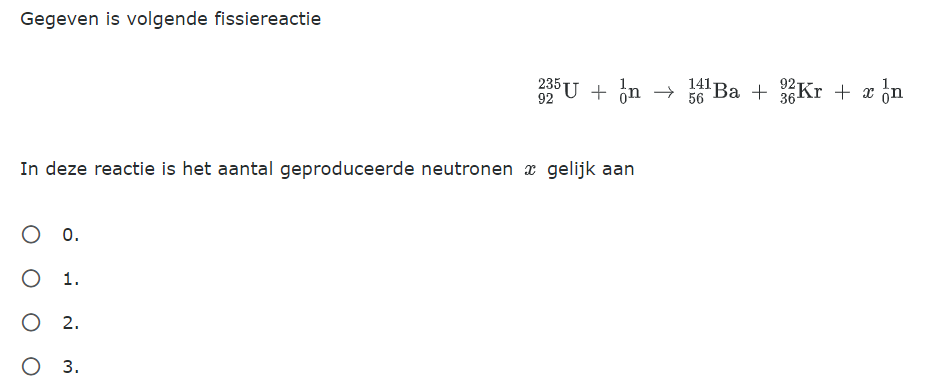 Oefening 8: Kinematica
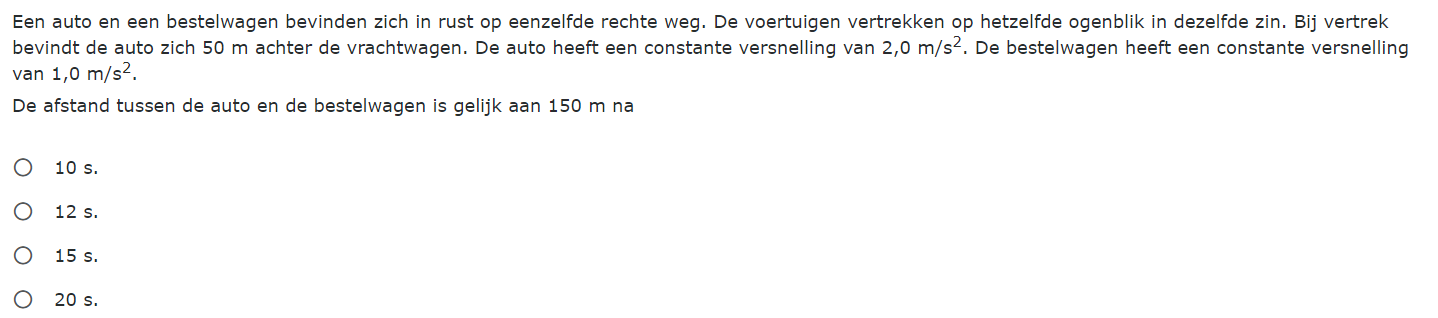 Oefening 9: Dynamica
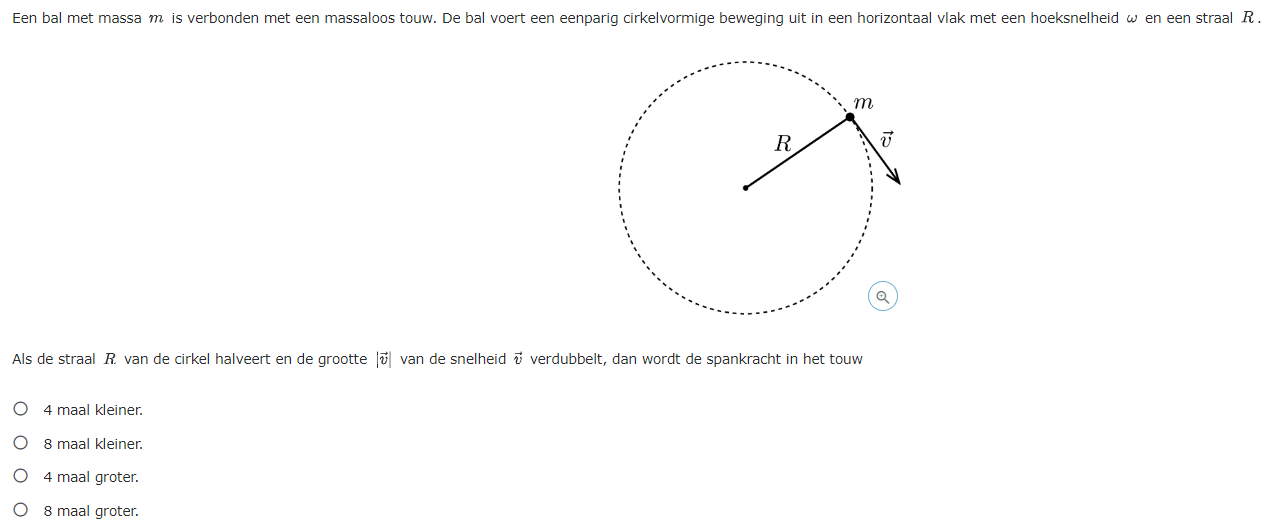 Oefening 10: Trillingen
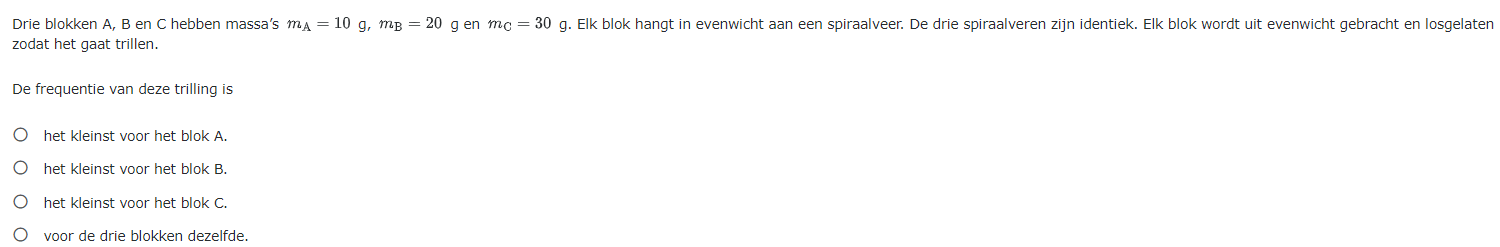